POLICÍA NACIONAL DEL PERÚ
REGION POLICIAL LIMA
DIVISIÓN POLICIAL SUR 3
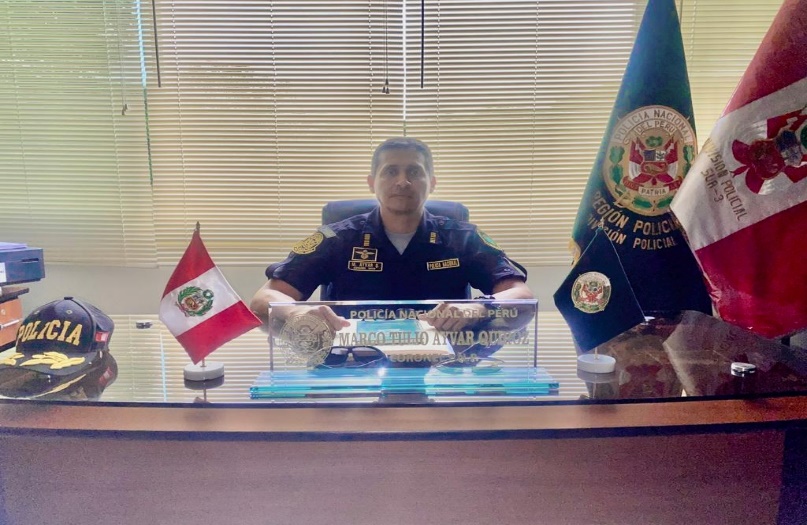 EXPOSITOR
CORONEL PNP  
Marco Tulio AYVAR QUIROZ
JEFE DIVPOL SUR 3
POLICÍA NACIONAL DEL PERÚ
LA POLITICA NACIONAL MULTISECTORIAL DE SEGURIDAD CIUDADANA AL 2030
OBJETIVOS ESTRATEGICOS DEL VIGENTE PLAN NACIONAL DE SEGURIDAD CIUDADANA 2019-2023
ACTIVIDADES OPERATIVAS Y METAS DE LAS ACCIONES Y OBJETIVOS ESTRATEGICOS COMO CENTRO DE COSTO DE LA UNIDAD EJECUTORA DE LA VII DIRECCION TERRITORIAL DE POLICIA – LIMA, SEÑALADO EN EL PLAN OPERATIVO INSTITUCIONAL (POI) ANUAL 2023 DEL MINISTERIO DEL INTERIOR.
CUMPLIMIENTO DE LAS ACTIVIDADES OPERATIVAS Y METAS DE LAS ACCIONES Y OBJETIVOS ESTRATEGICOS SEÑALADO EN EL PLAN OPERATIVO INSTITUCIONAL (POI) MULTIANUAL 2023 – 2025 DE LA POLICIA NACIONAL DEL PERU.
MAPA DE LA JURISDICCION DE LA DIVISIÓN POLICIAL SUR 3
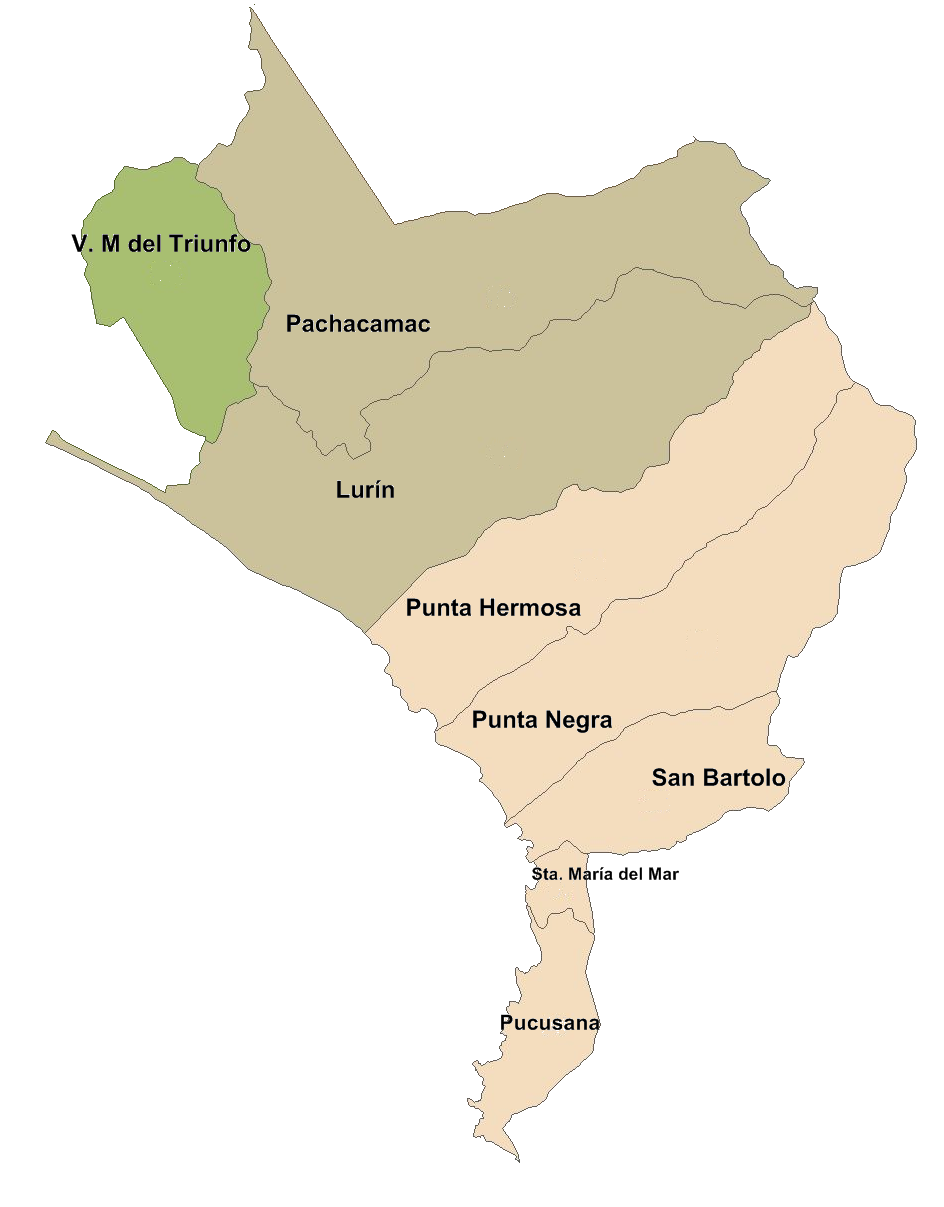 DEPINCRI VMT - AV. GRAL. VIDAL CDRA. 1
CIA PNP MARIATEGUI - JR. JORGE CHAVEZ Nro. 180
CIA PNP VMT - AV. EL TRIUNFO CDRA. 03
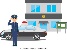 CIA PNP NUEVA ESPERANZA - AV. 26 DE NOVIEMBRE Nro.823
DEPINCRI LURIN - PARADERO LA CRUZ MZ. Ñ LT.15 URB. LOS CLAVELES
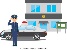 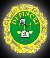 CIA PNP TABLADA DE LURIN - AV. BOLIVAR y AV. SAN MARTIN
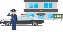 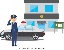 CIA PNP  JOSE GALVEZ - AV. LIMA Nro. 500
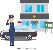 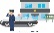 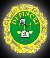 CIA PNP  PACHACAMAC - JR. CASTILLA CDRA. 04
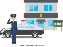 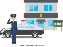 CIA PNP  VILLA ALEJANDRO - Mz-O, Lt-01
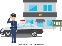 CIA PNP  LURIN - JR. UNION 160
CIA PNP PUNTA HERMOSA - AV. EL SILENCIO Mz-A, Lt-13
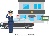 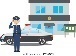 CIA PNP PUNTA NEGRA - AV. GUAYANAY NORTE
CIA PNP SANTAMARIA DEL MAR -  Av. SANTA MARIA - Av. TERRAMAR
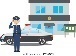 CIA PNP SAN BARTOLO AV. SAN BARTOLO Mz-S, Lt-01
CIA PNP PUCUSANA - AV. LIMA Y JR. UNION
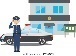 Política Nacional Multisectorial de Seguridad Ciudadana al 2030
El Ministerio del Interior como ente rector del Sistema Nacional de Seguridad Ciudadana, a través de la Dirección General de Seguridad Ciudadana o la que haga sus veces, conduce la Política Nacional Multisectorial de Seguridad Ciudadana al 2030
Es el principal instrumento orientador en materia de seguridad ciudadana en nuestro país. Este importante instrumento busca enfrentar el delito y la violencia a través de un enfoque territorial y de fenómenos delictivos, enfocándose así en aquellos territorios donde se concentran y persisten la mayor cantidad de delitos y violencias
IMPLEMENTACION DE LA ESTRATEGIA MULTISECTORIAL, BARRIO SEGURO.
En la jurisdicción de la División Policial Sur 3, se cuenta con dos (02) comisarias en las cuales se ha implementado dicho programa multisectorial Barrio Seguro:

Comisaria de Villa Maria del Triunfo, inaugurada 25 MAY 2018, en el barrio de Micaela Bastidas, ubicado en el Sector 2, Cuadrante 5.
    Se cuenta con siete (07) efectivos policiales, uno (01) vehículo mayor y dos (02)    
    motocicletas.
    Con la participación de entidades del sector Salud, Educación, Mujer, Cultura, Vivienda y 
    Justicia.

Comisaria de Lurín, inaugurada desde el 10 MAR 2022, en el AA.HH. Nuevo Lurín 1era Etapa, ubicado en el Sector 2, Cuadrante 7.
    Se cuenta con ocho (08) efectivos policiales, dos (02) vehículos mayores y dos (02)    
    motocicletas.
    Con la participación de entidades del sector Salud, Educación, Mujer, Cultura, Vivienda y 
    y Justicia
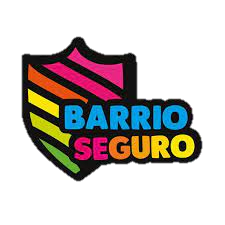 ESTRATEGIA INSTITUCIONAL “VECINDARIO SEGURO”
FORTALECER LA PRESENCIA POLICIAL
OPERACIONES POLICIALES PERMANENTE
MEJORAR LA CALIDAD DE VIDA DEL CIUDADANO
CALLES Y ESPACIOS PÚBLICOS
APLICANDO
APLICANDO
ORGANIZACIÓN VECINAL
FILOSOFÍA DE POLICÍA COMUNITARIA
DISMINUIR FACTORES DE RIESGO
MEJORANDO LA
EFECTIVIDAD
PERCEPCIÓN DE INSEGURIDAD
MEDIANTE LA ASIGNACION DE OBJETIVOS
INDICES DE VICTIMIZACIÓN
REDUCIR
REDUCIR
CONFIANZA Y CREDIBILIDAD
IMPLEMENTACION DEL PROGRAMA VECINDARIO SEGURO Y AVANCE HASTA LA FECHA.
Operacional. Llevar los servicios policiales al ciudadano
TRES EJES FUNDAMENTALES
Policía Comunitaria. un nuevo enfoque de atención al ciudadano
Participación Ciudadana. La organización vecinal participativa y la alianza vecino / policía / gobierno local
Sectores, Sub sector y Cuadrante
Patrullaje policial e integrado con el gobierno local
Permanente identificación de factores de riesgo estableciendo estrategias para su neutralización
Monitoreo de las actividades delictivas para su intervención a nivel preventivo e investigación.
Implementación de herramientas tecnológicas
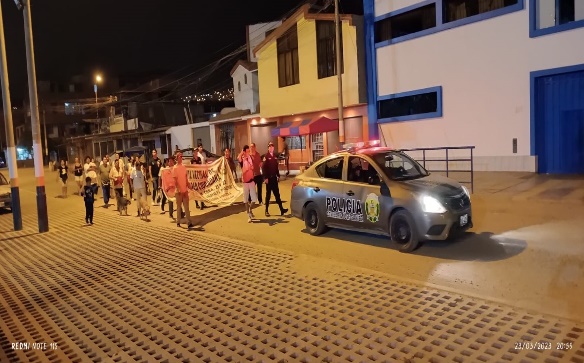 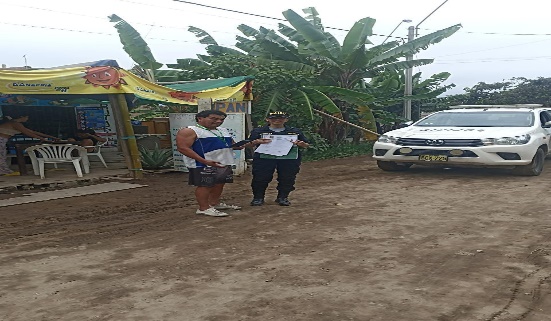 SECTORIZACIÓN DE LAS COMISARIAS DE LA DIVPOL SUR 3
CUADRO DE IMPLEMENTACION DE LOS PROGRAMAS PREVENTIVO DE LAS COMISARIAS
ACTIVIDADES COMPLEMENTARIAS DE LOS PROGRAMAS PREVENTIVOS
Rondas Mixtas
Acciones de Proyección Social
Acciones Cívicas
Acciones de Sensibilización
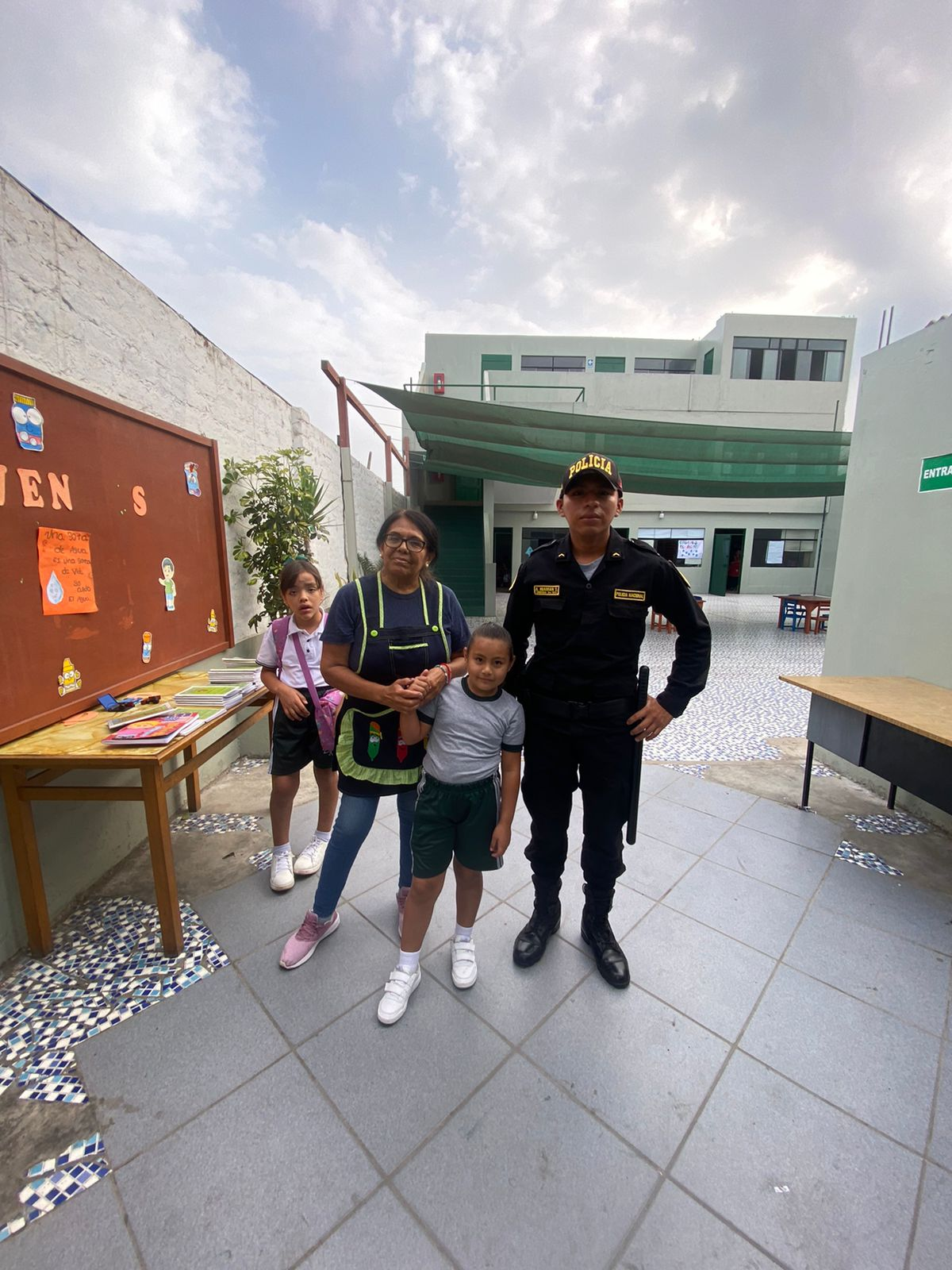 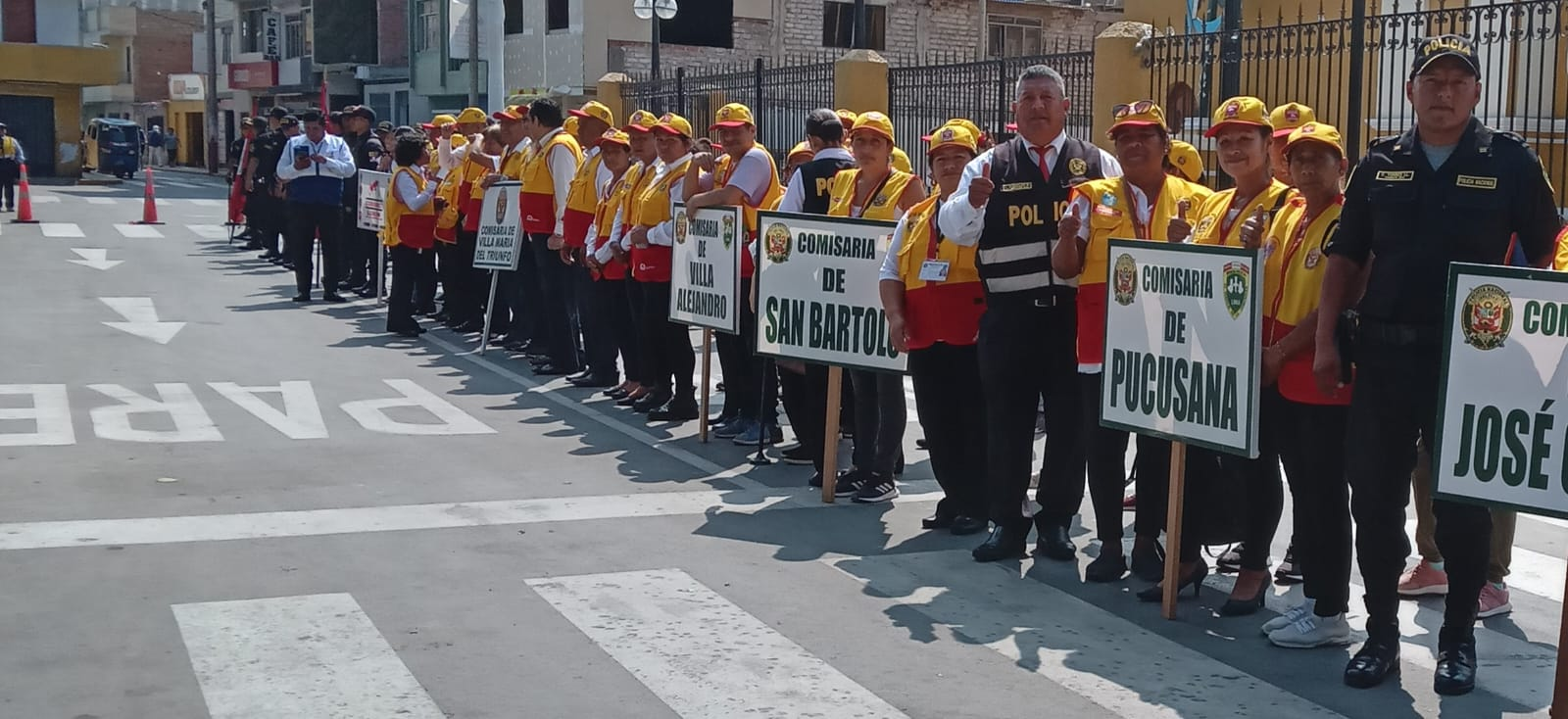 INFORMACION SOBRE EL PATRULLAJE POLICIAL DE LAS COMISARIAS
El servicio de patrullaje policial se realiza por Sectores, Subsectores y Cuadrantes.
Utilización del mapa de Delito y de Calor
Monitoreo mediante el Sistema de Planificación y Control de Patrullaje Policial – SIPCOP
Utilización de los sistemas de comunicación radial y telefónica
Utilización de los sistemas de información policial (SIDPOL, ESCINPOL, SIRDIC y RENIEC)


Utilizacion
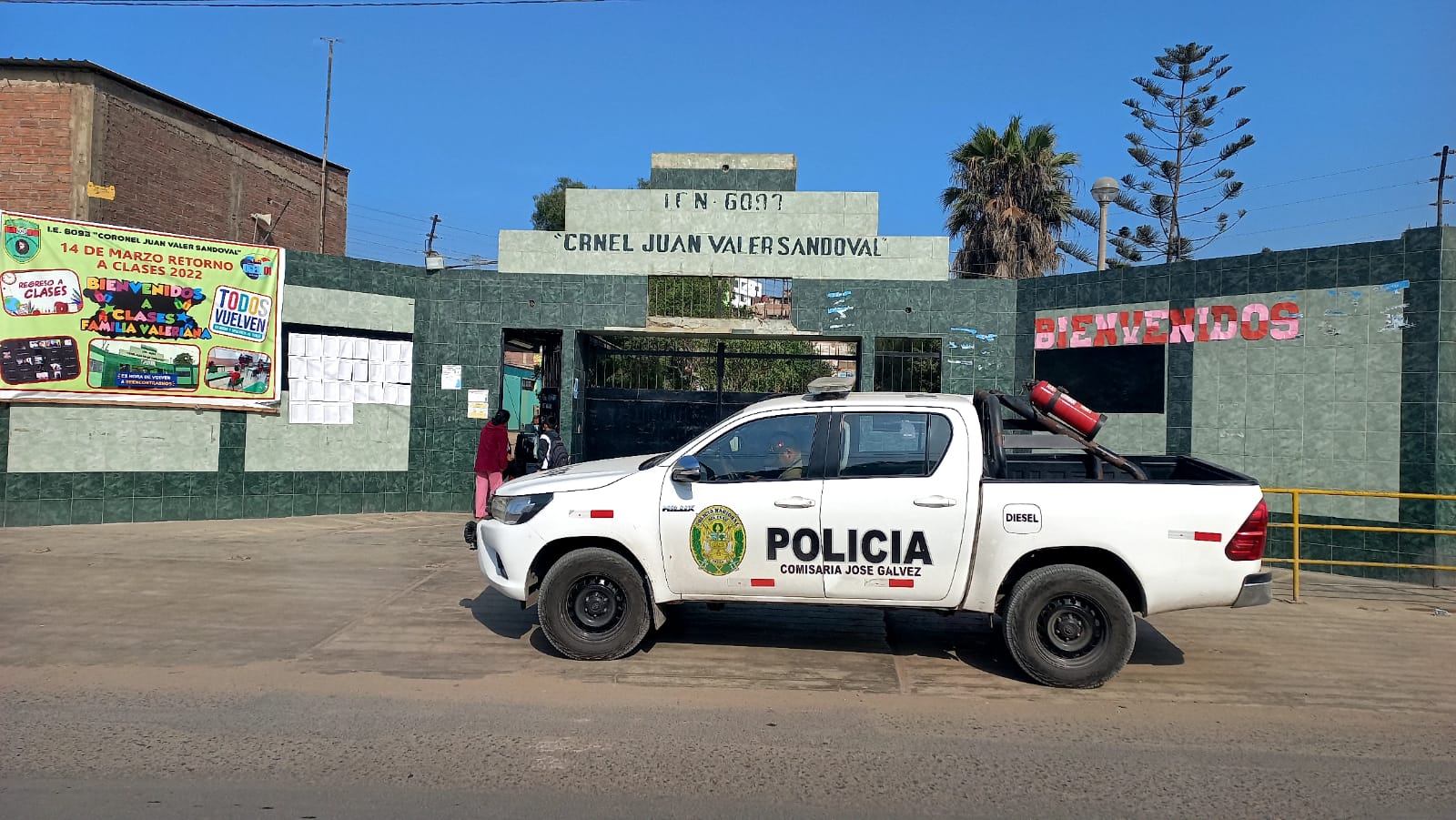 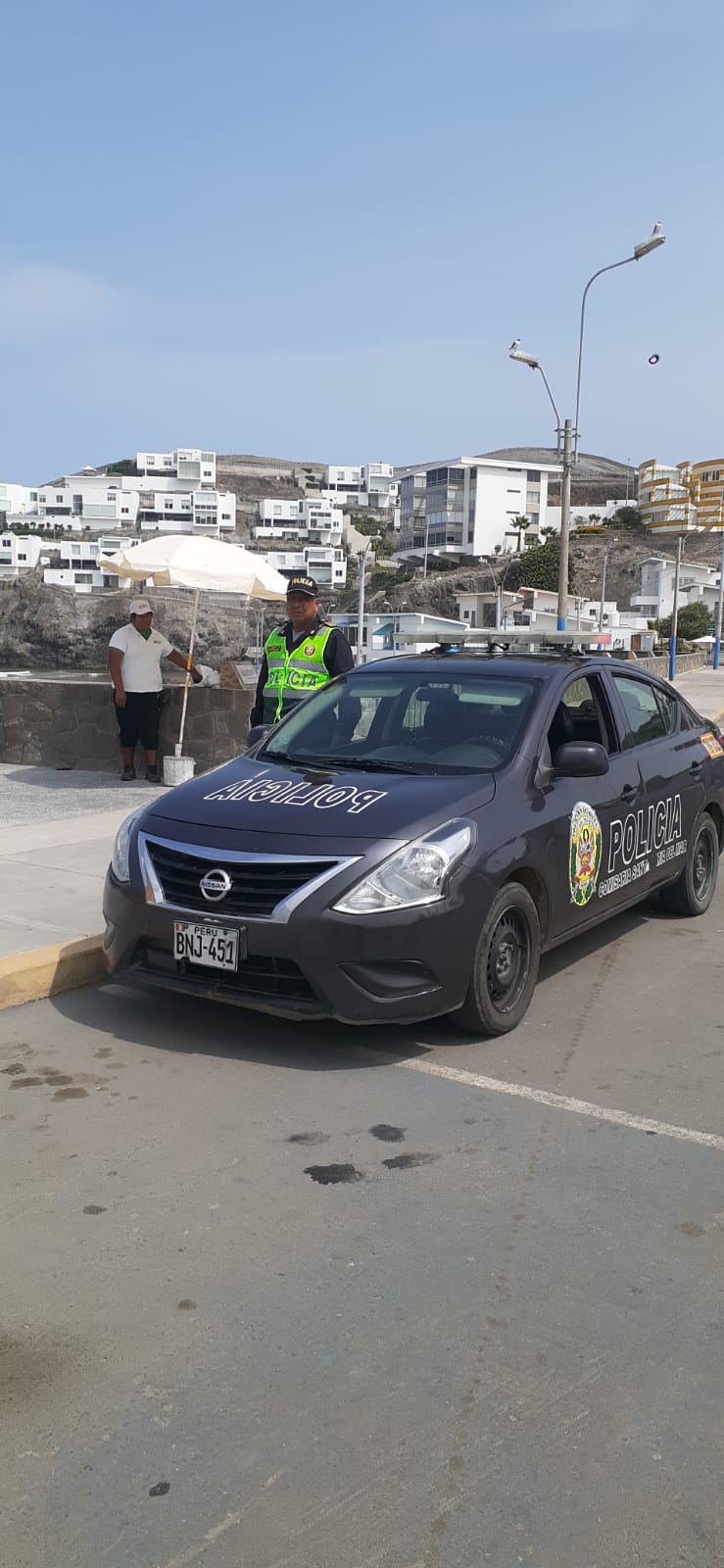 INFORMACION SOBRE EL PATRULLAJE INTEGRADO DE LAS COMISARIAS.
En lo que respecta al patrullaje integrado se viene realizando en forma conjunta y coordinada con las diferentes Municipalidades de los Distritos, las mismas que en forma diaria proporcionan sus unidades móviles en el horario de 07.00 – 15.00 horas y de 15.00 – 23.00 horas, los cuales  son distribuidos en los diferentes puntos críticos de cada comisaria.
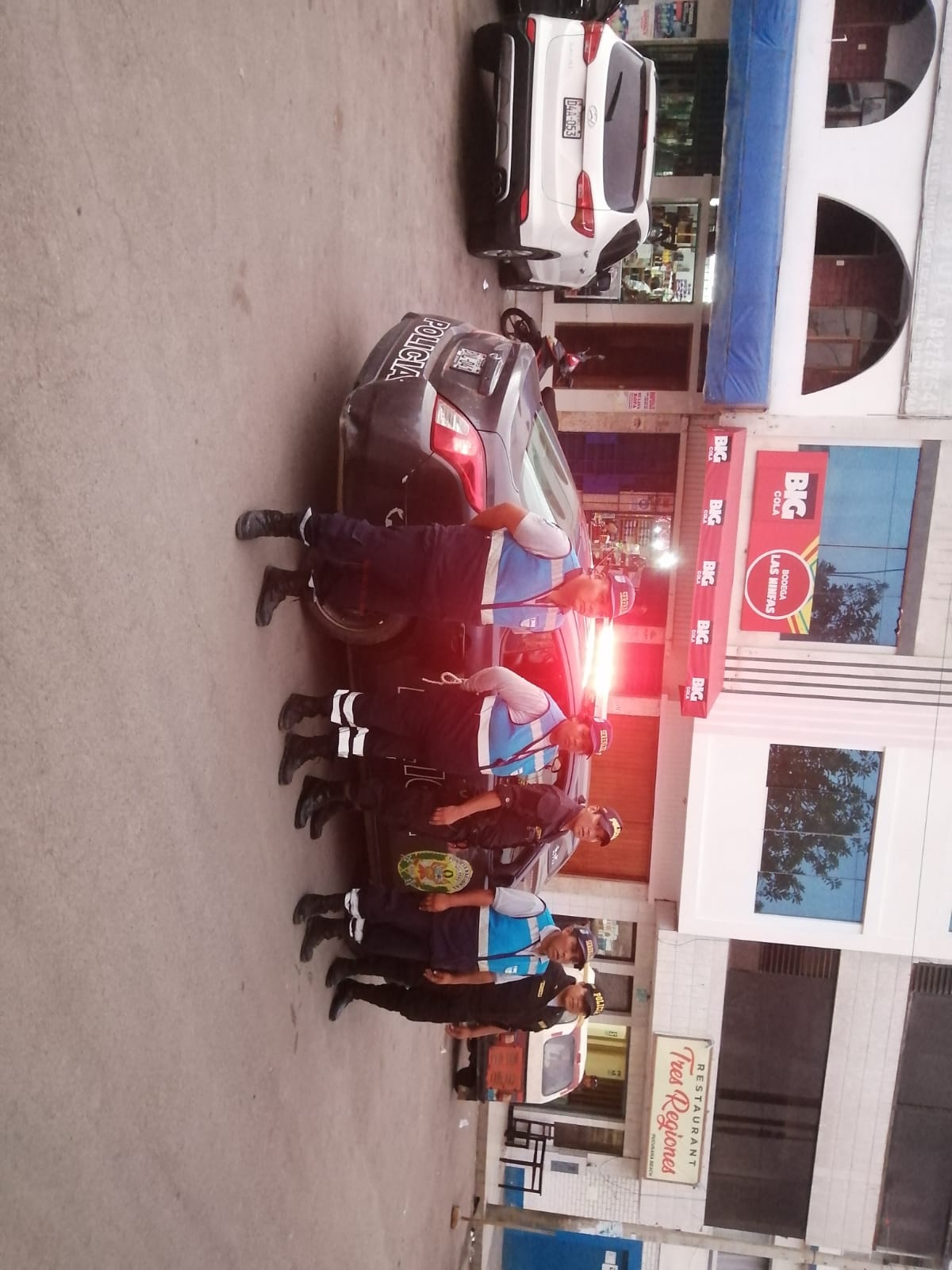 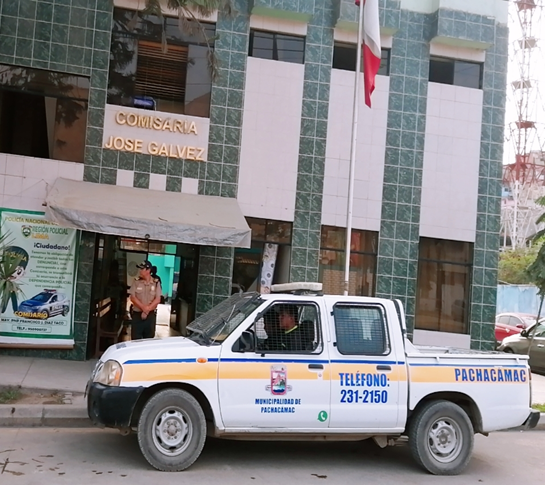 Plan Nacional de Seguridad Ciudadana 2019-2023.
El PNSC 2019–2023 está compuesto de tres partes. La primera parte indica el alineamiento del PNSC 2019–2023 a los instrumentos de política internacional y nacional pertinentes. La segunda parte define el concepto de seguridad ciudadana desde las amenazas, y reconoce cuatro fenómenos cuya atención es el propósito central de este Plan. La tercera parte sustenta el marco estratégico e incluye 4 enfoques transversales: i) enfoque transversal de salud pública, ii) enfoque transversal de focalización de fenómenos, territorial y descentralizado, iii) enfoque transversal de articulación interinstitucional y iv) enfoque transversal de presupuesto, seguimiento y evaluación.
El PNSC 2019-2023 se alinea a un conjunto de importantes instrumentos internacionales y nacionales. En el primer nivel, se alinea con: a) la Agenda 2030 para el Desarrollo Sostenible, b) el Índice para una Vida Mejor de la Organización para la Cooperación y el Desarrollo Económicos (OCDE) y c) el Índice de Competitividad Global del Foro Económico Mundial. En el nivel nacional, el PNSC 2019-2023 se alinea con: d) el Acuerdo Nacional, e) el Plan Estratégico de Desarrollo Nacional y f) la Política General de Gobierno
ESTRATEGIAS PARA REDUCIR LA INCIDENCIA DE VIOLENCIA FAMILIAR Y DE GENERO EN LAS COMISARIAS.
En las trece comisarias con las que cuenta esta Jefatura se realiza instrucción a todo el personal PNP de acuerdo a la Ley 30364 “Ley que erradica, previene y sanciona la violencia contra las mujeres y los integrantes del grupo familiar”, conjuntamente con personal especializado del Centro Emergencia Mujer (CEM) con participación de la Lic. Olga Valverde (abogada) y José Suarez (psicóloga) para la sensibilización del personal a fin de mejorar el servicio policial de la sección de familia y medidas de protección.
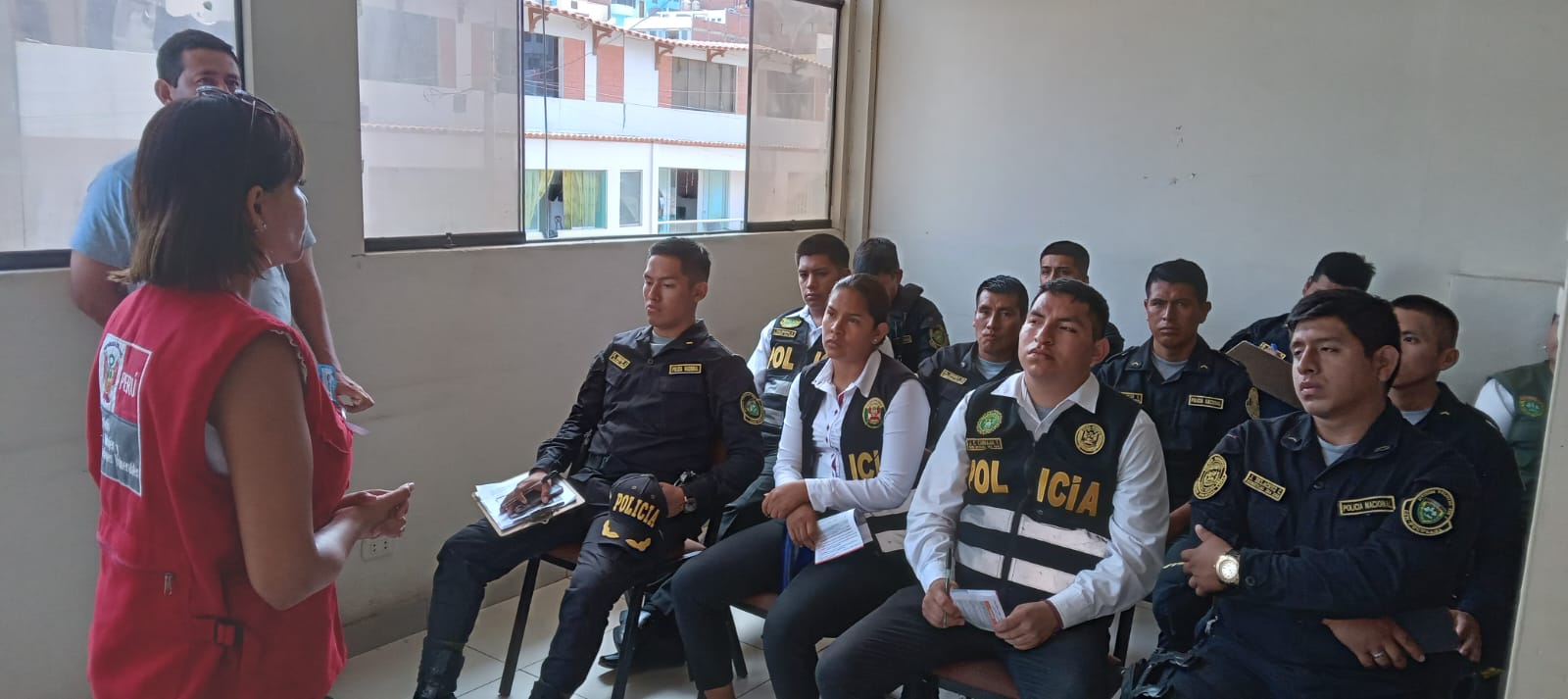 INFORMACION SOBRE INVERSIONES O TRABAJOS EFECTUADOS POR LAS UU.EE (UNIDADES EJECUTIVAS) DE LA PNP (RPLIMA-DIRINCRI) EN SU UNIDAD DURANTE EL 2022-2023
Con respecto a las INVERSIONES O TRABAJOS EFECTUADOS POR LAS UU.EE (UNIDADES EJECUTIVAS) DE LA PNP (RPLIMA), el año 2022 en la Comisaria de Pucusana se ha efectuado trabajos de mantenimiento preventivo en la infraestructura, con la finalidad de mejorar el bienestar del personal policial. Asimismo en la Comisaria de Pachacamac en el año 2022 se efectuaron trabajos de acondicionamiento de tres oficinas en el segundo nivel de la Comisaria de Pachacamac
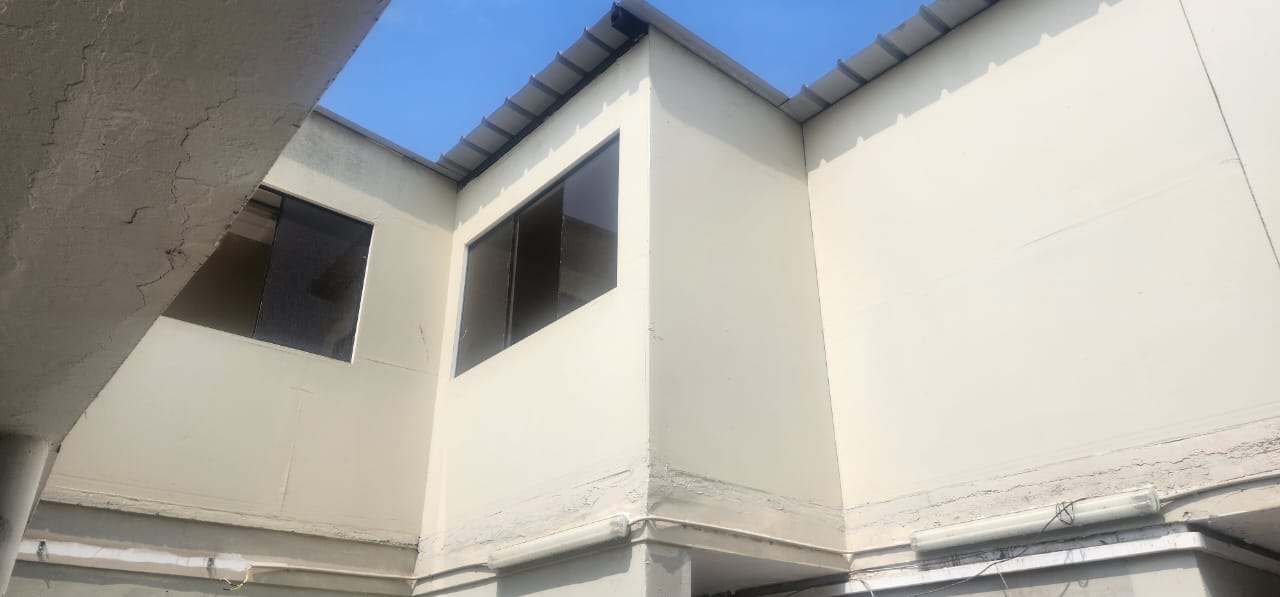 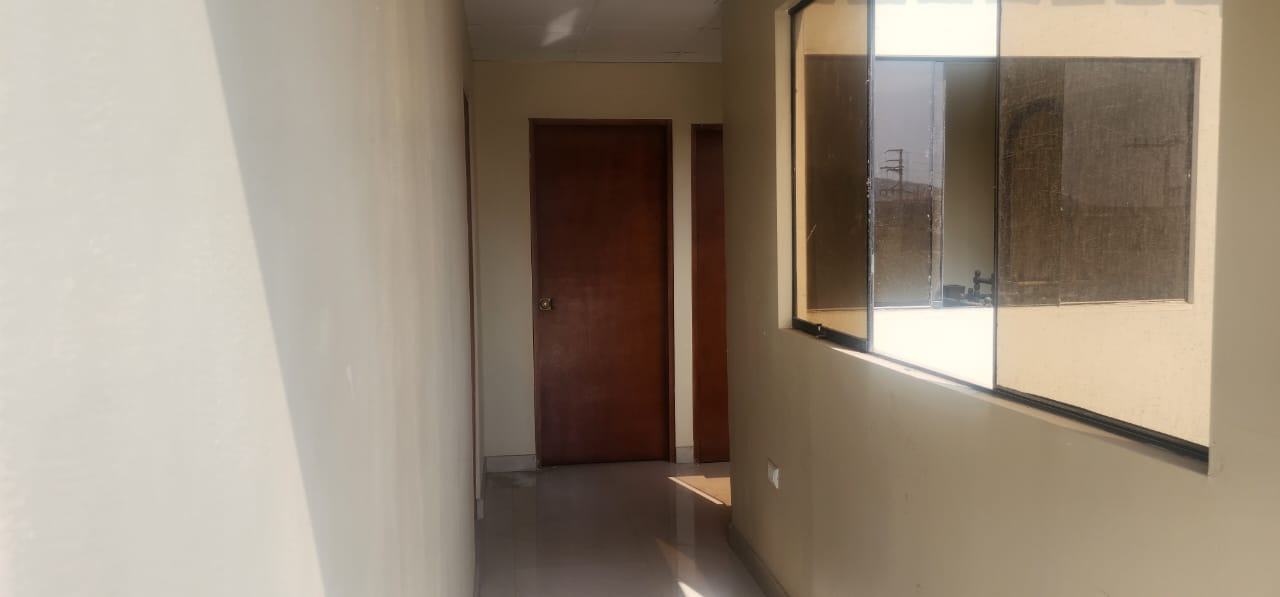 OBJETIVOS DEL PLAN NACIONAL SEGURIDAD CIUDADANA
1. REDUCIR LOS HOMICIDIOS A NIVEL NACIONAL
OBJETIVOS DEL PLAN NACIONAL SEGURIDAD CIUDADANA
CUADRO COMPARATIVO DEL I TRIMESTRE POR AÑOS
OBJETIVOS DEL PLAN NACIONAL SEGURIDAD CIUDADANA
2. REDUCIR EL NUMERO DE FALLECIDOS Y HERIDOS POR ACCIDENTES DE TRANSITO
OBJETIVO DEL PLAN NACIONAL SEGURIDAD CIUDADANA
CUADRO COMPARATIVO DEL I TRIMESTRE POR AÑOS
OBJETIVOS DEL PLAN NACIONAL SEGURIDAD CIUDADANA
3. REDUCIR LA VIOLENCIA CONTRA LAS MUJERES Y LOS INTEGRANTES DEL GRUPO FAMILIAR
OBJETIVOS DEL PLAN NACIONAL SEGURIDAD CIUDADANA
CUADRO COMPARTIVO DEL I TRIMESTRE POR AÑOS
OBJETIVOS DEL PLAN NACIONAL SEGURIDAD CIUDADANA
4. PROMOVER ESPACIOS PUBLICOS LIBRES DE ROBOS Y HURTOS
OBJETIVOS DEL PLAN NACIONAL SEGURIDAD CIUDADANA
CUADRO COMPARATIVO DEL I TRIMESTRE POR AÑOS
Gracias